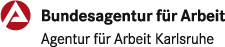 Auf einen Blick 
Arbeitsmarktregion  Karlsruhe-Rastatt
Geschäftsstelle Rastatt 
Juli 2013
Agentur für Arbeit Karlsruhe-Rastatt
Waghäusel
3,2 %
Arbeitslosenquote in % bezogen auf alle zivilen Erwerbspersonen
Bruchsal
3,7 %
Karlsruhe
4,6 %
+ 3
- 112
Bretten
4,0 %
+ 140
- 58
Ettlingen
3,2 %
Rastatt
4,2%
+ 49
+ 7
unverändert
-  0,3 %
-  464
Baden-Baden
5,5 %
+ 77
Bühl
2,7 %
Gaggenau
2,8 %
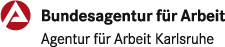 Auf einen Blick 
Arbeitsmarktregion  Karlsruhe-Rastatt
Geschäftsstelle Baden-Baden 
Juli 2013
Agentur für Arbeit Karlsruhe-Rastatt
Waghäusel
3,2 %
Arbeitslosenquote in % bezogen auf alle zivilen Erwerbspersonen
Bruchsal
3,7 %
Karlsruhe
4,6 %
+ 45
Bretten
4,0 %
+ 21
+ 63
+ 9
Ettlingen
3,2 %
- 45
+  10
Rastatt
4,2 %
+ 0,2 %
unverändert
Baden-Baden
5,5 %
- 6
+ 18
Bühl
2,7 %
Gaggenau
2,8 %
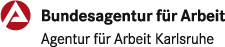 Auf einen Blick 
Arbeitsmarktregion  Karlsruhe-Rastatt
Geschäftsstelle Bühl 
Juli 2013
Agentur für Arbeit Karlsruhe-Rastatt
Waghäusel
3,2 %
Arbeitslosenquote in % bezogen auf alle zivilen Erwerbspersonen
Bruchsal
3,7 %
Karlsruhe
4,6 %
+ 60
+ 73
Bretten
4,0 %
+ 73
+ 48
Ettlingen
3,2 %
- 5
+ 12
Rastatt
4,2 %
+  0,2  %
+  0,2  %
Baden-Baden
5,5 %
- 19
- 170
Bühl
2,7 %
Gaggenau
2,8 %
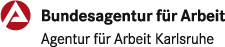 Auf einen Blick 
Arbeitsmarktregion  Karlsruhe-Rastatt
Geschäftsstelle Gaggenau 
Juli 2013
Agentur für Arbeit Karlsruhe-Rastatt
Waghäusel
3,2 %
Arbeitslosenquote in % bezogen auf alle zivilen Erwerbspersonen
Bruchsal
3,7 %
Karlsruhe
4,6 %
- 17
- 58
Bretten
4,0 %
+ 27
+ 7
Ettlingen
3,2 %
+ 28
+ 50
Rastatt
4,2 %
- 0,1 %
- 0,2 %
- 1
Baden-Baden
5,5 %
- 150
Bühl
2,7 %
Gaggenau
2,8 %